Vertex fit and Kinematic fit Algorithm
Liang Yan 
Fudan University
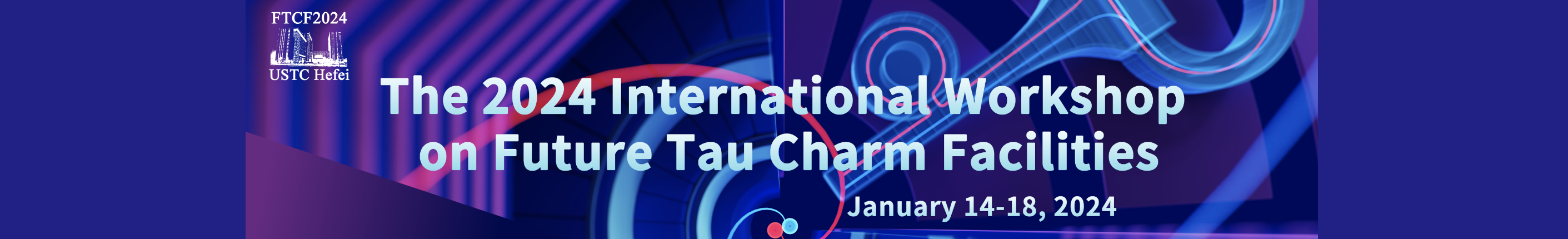 1
Outline
Introduction 
Algorithm
Current Status and Limits
Global fits
Summary
Reference:
R. Frühwirth, Nucl. Instrum. Methods A 262 (1987) 444-450
W.D. Hulsbergen, Nucl. Instrum. Methods A 552 (2005) 566–575
Belle-II analysis software Group, Nucl. Instrum. Methods A 976 (2020) 164269
G. Guennebaud, B. Jacob, et al., Eigen v3, URL http://eigen.tuxfamily.org.
2
Introduction
3
What is Vertex Fitting and Kinematic Fitting
The mathematic process of improving the measurements according to the physics laws in the interaction and decay of the particles.

For example:  In the decays,  the final particles should come from the common decay point (vertex fitting),  the momentum of the final states equals to initial state (kinematic fitting).

Physical requirements are provided through constraints in the form of an equation: each track for 2 constraints (vertex fitting), four-momentum conversation for 4 constraints (kinematic fitting).
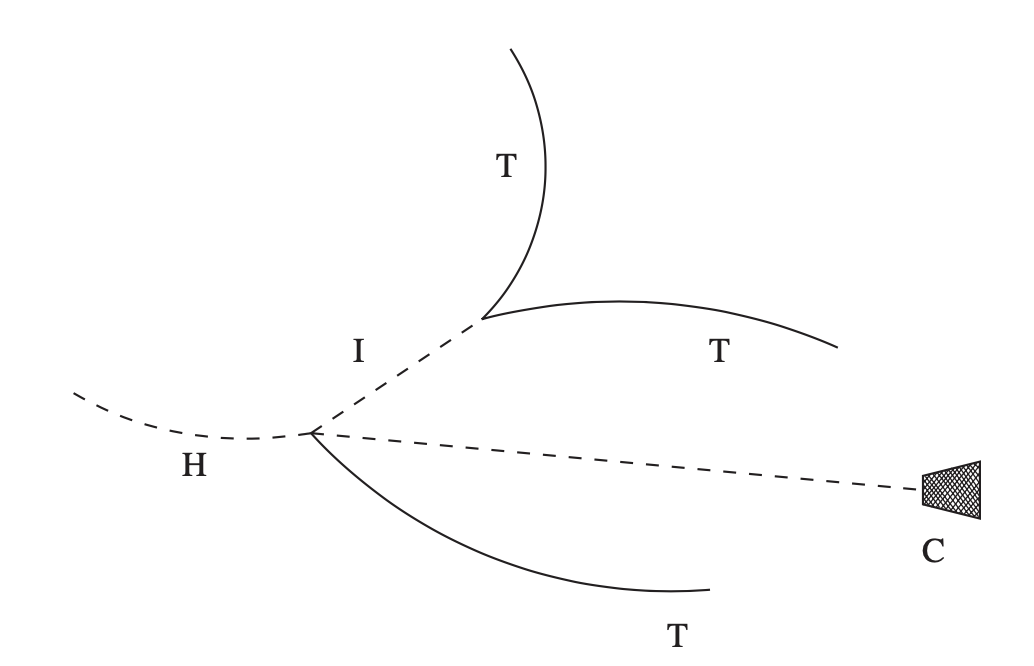 Figure from NIMA, 552, (2005)
4
Algorithm
5
Least-squares fit
The constraints are expressed as c2 contribution, a function of the parameters, denoted by the vector x

The solution to the fit is the value of x that minimizes the total c2

 Standard least-squares method  

 Kalman filter method
6
Method of least squares
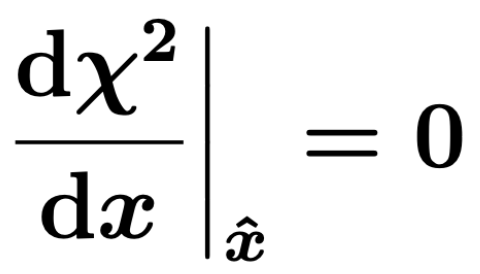 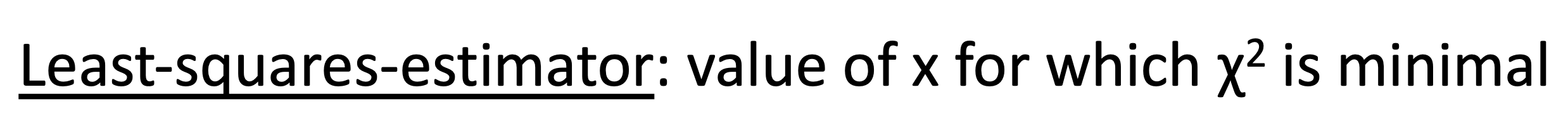 7
Matrix notation
8
Linear least squares estimator
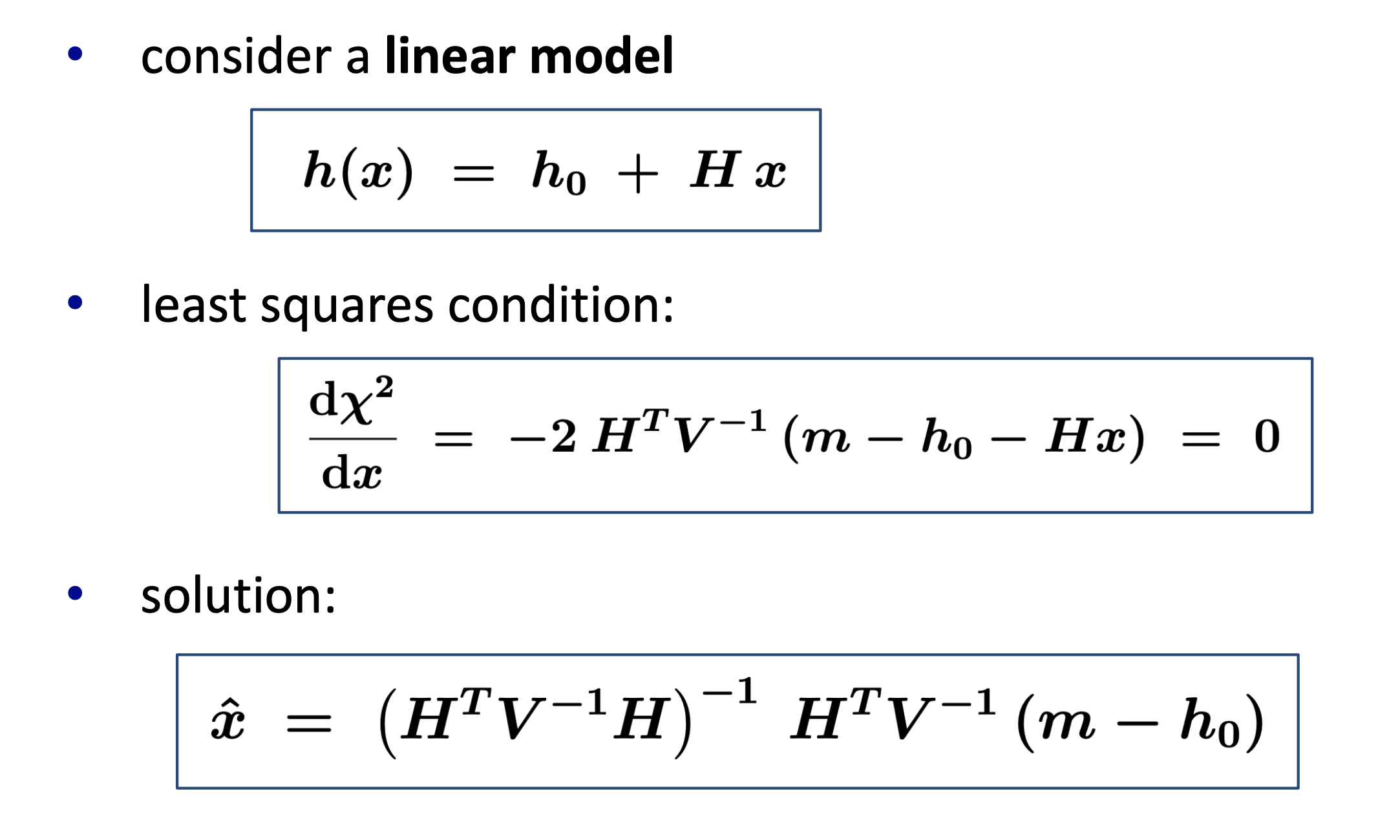 Linear least squares estimator 
(LSE)
9
Linear least squares estimator
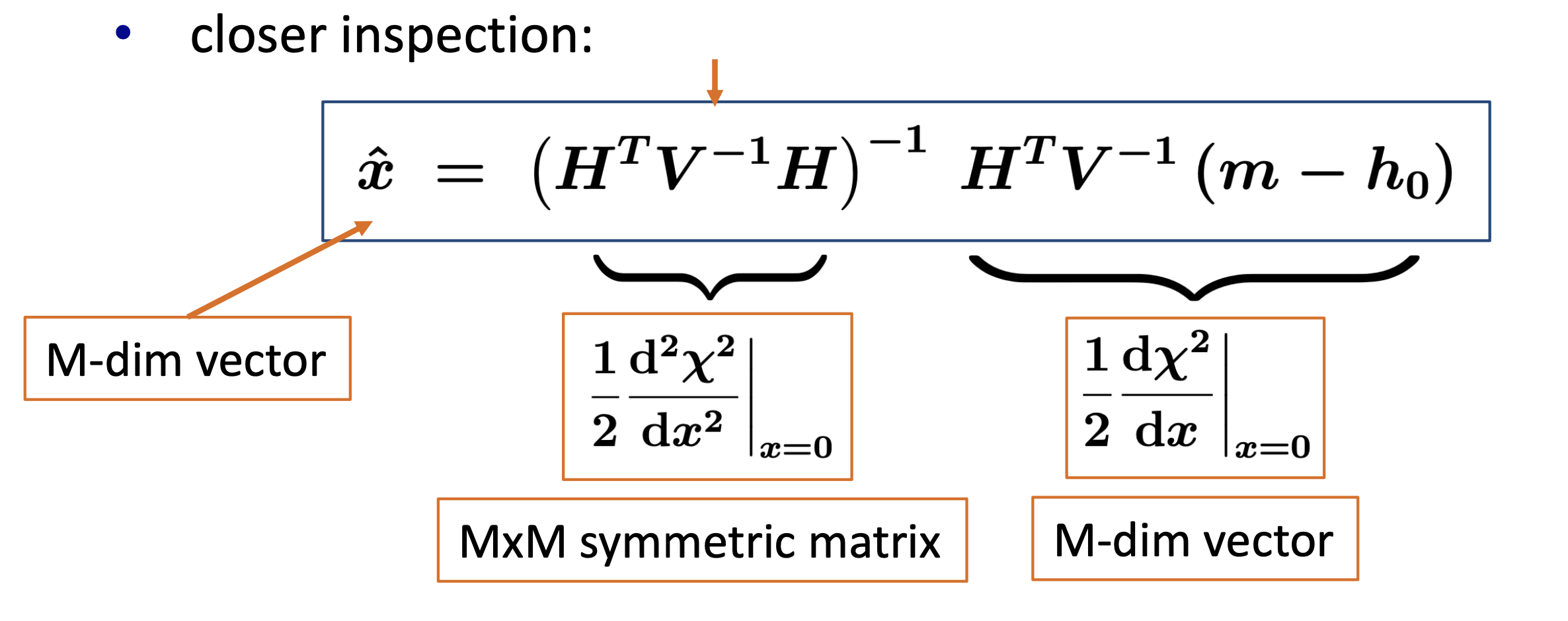 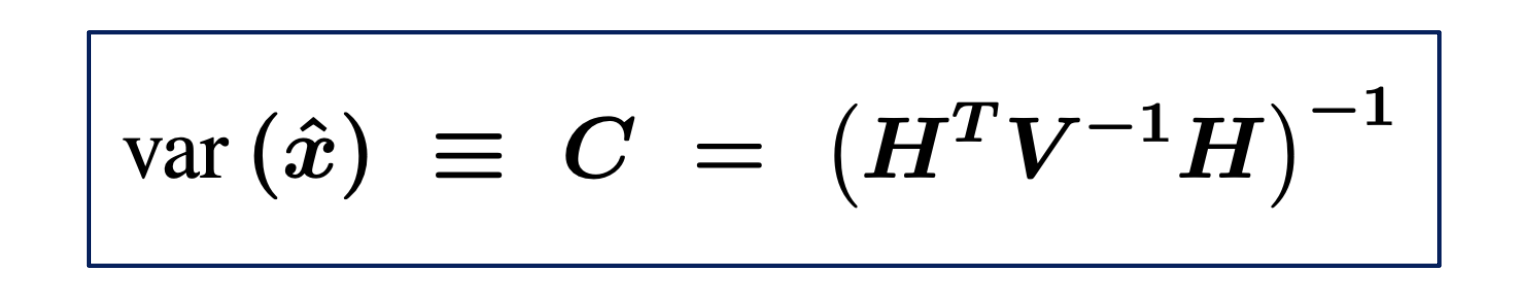 10
Non-linear models: Newton-Raphson
11
Kalman filter method (progressive fit)
12
Kalman filter
13
Kalman filter
the c2 contribution of the constraint mk is given by the c2 contribution of the prediction
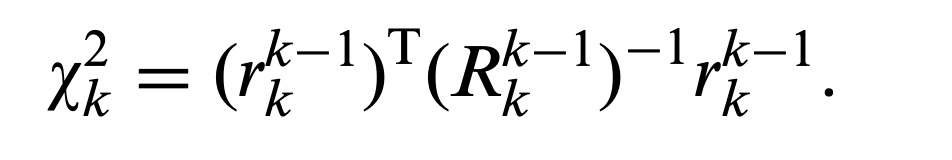 14
Covariance matrix in the Kalman filter
15
c2 and degree of freedom
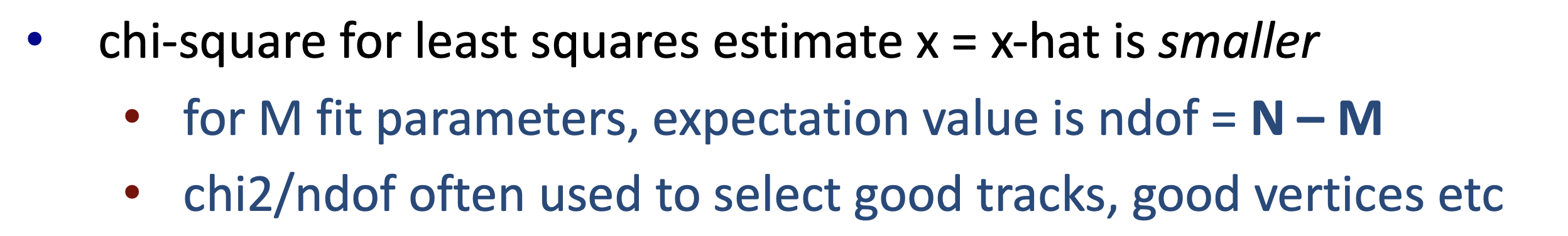 16
Current Status and Limits
17
Vertex and Kinematic Fit in BESIII and STCF
WTrackParameter Class is defined in Vertex and Kinematic Fit.

The measured values with uncertainties construct the c2 values. 

The exact constraints are included with Lagrange Multiplier in c2.
WTrackParameter
Those parameters are calculated with uncertainties before Vertex and Kinematic Fit.
18
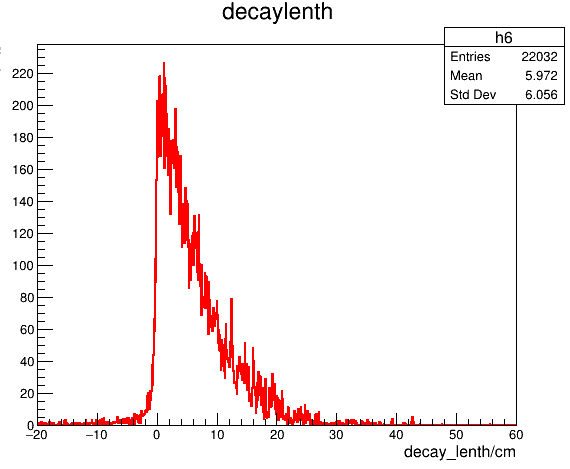 Decay length
Vertex and Kinematic Fit in BESIII and STCF
Vertex Fit and Kinematic Fit have been widely used in IP estimation, long-live particle decays, mass constraints, four-momentum constraints, and so on.

The missing particle information could be considered, and various requirements could be implemented  in Kinematic Fit 

BESIII and STCF shared the same algorithm in Vertex Fit and Kinematic Fit, and achieved similar performance.
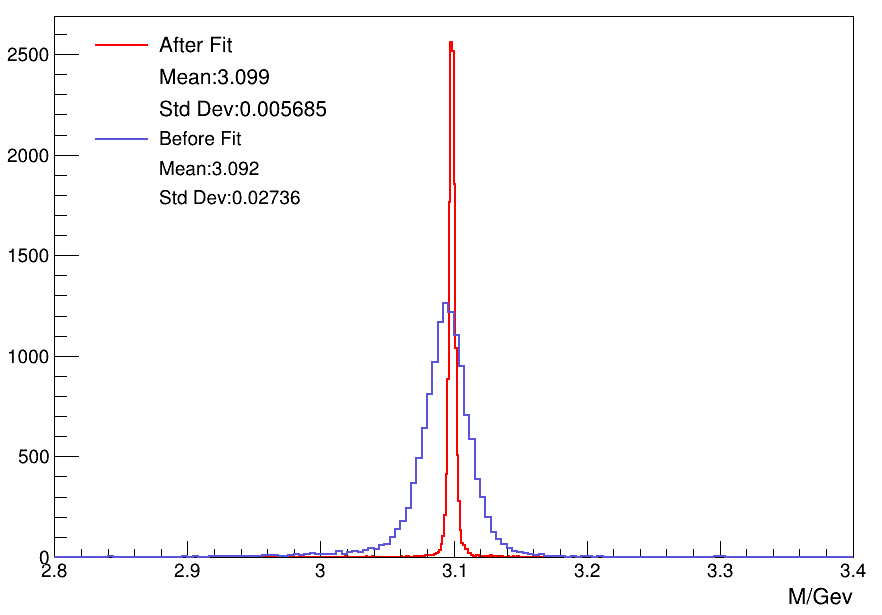 19
Limits: Leaf by Leaf
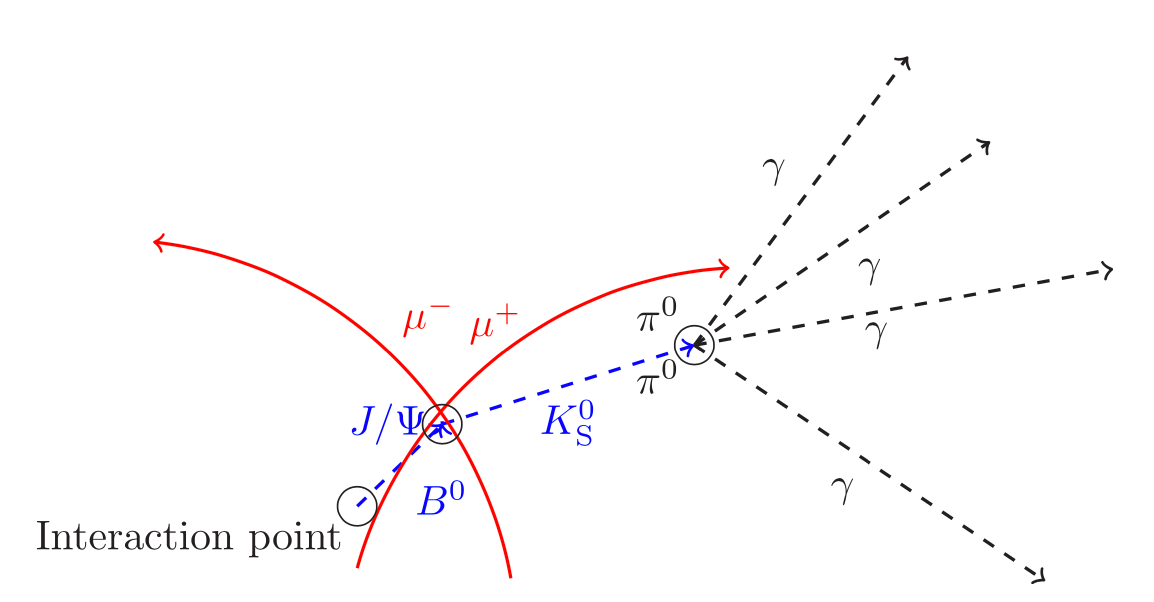 In high-energy physics experiments, researchers typically trace the decay process starting from the final state and work backward to identify intermediate metastable states. This approach helps in understanding the sequence of events leading to the final observed particles or states.

These reconstructed final state particles are then used as inputs for further analysis, helping to reconstruct the properties and paths of intermediate composite particles. 

Disadvantage: constraints that are upstream of a decay vertex do not contribute to the knowledge of the parameters of the vertex.
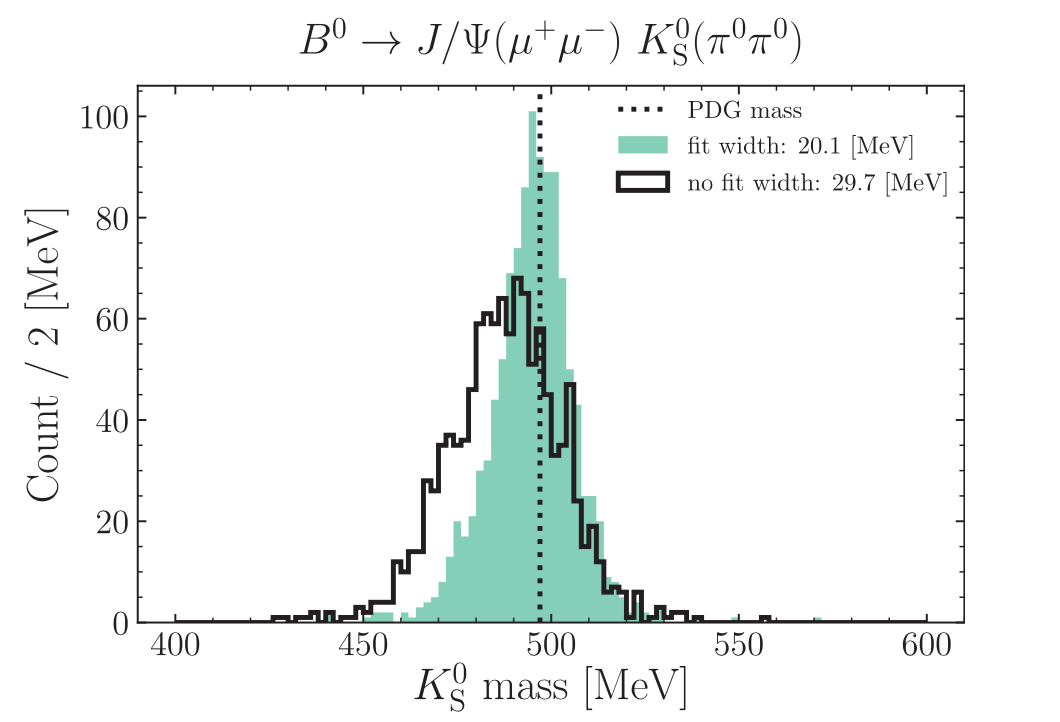 Figure from Belle-II
20
Other examples
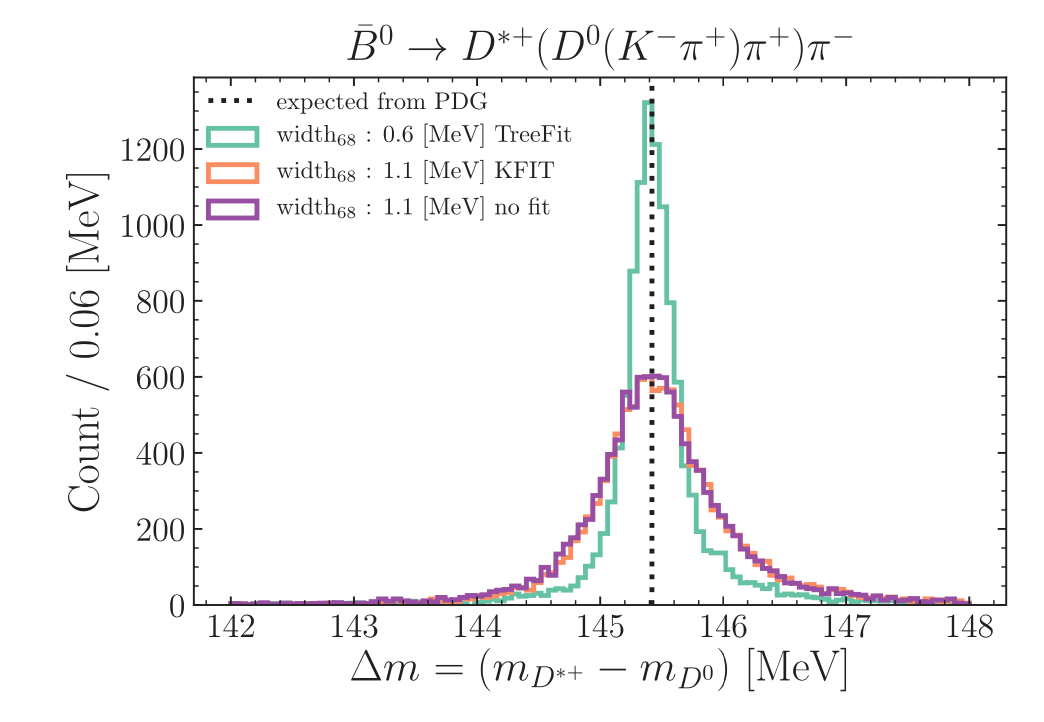 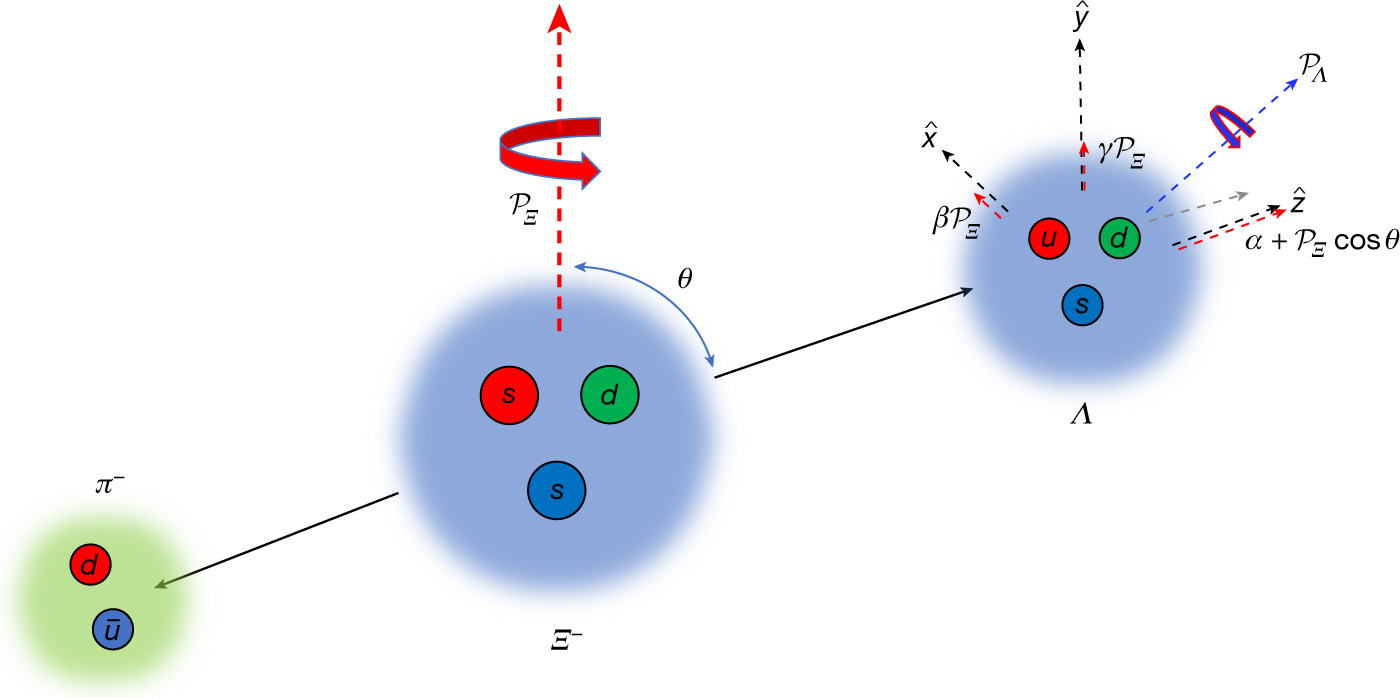 The update of Lambda could not impact the proton and pion.
Improve the precision of hyperon parameter measurements.
Not only Kinematics fitting and vertex fitting are separated, but also the process with continuous decay vertices are separated.
21
Global fit
22
Decay Tree Fitter
Fits the whole decay tree at once. Vertices, known masses, measured tracks & neutrals and beam/target measurement (4C) are included as constraints. The common approach is the c2 fit with Lagrange multipliers.

->Very large parameter space and large matrices have to be inverted!

Solution: Kalman Filter approach
Calculation of c2 is linearized
Each constraint to the fit enters as one separate, scalar term
Measurements are constraints and are treated similar to, e.g. four-momentum conservations
23
Constraints
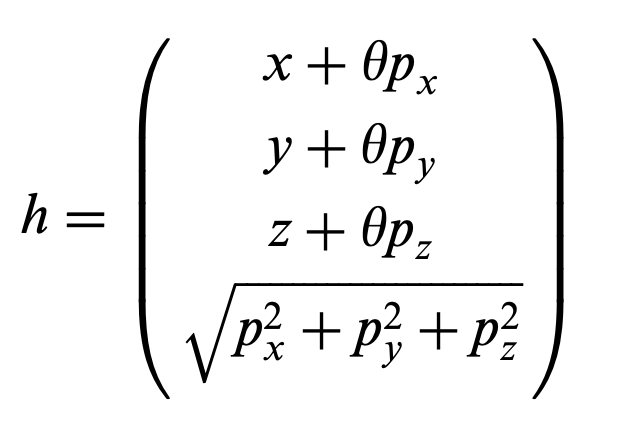 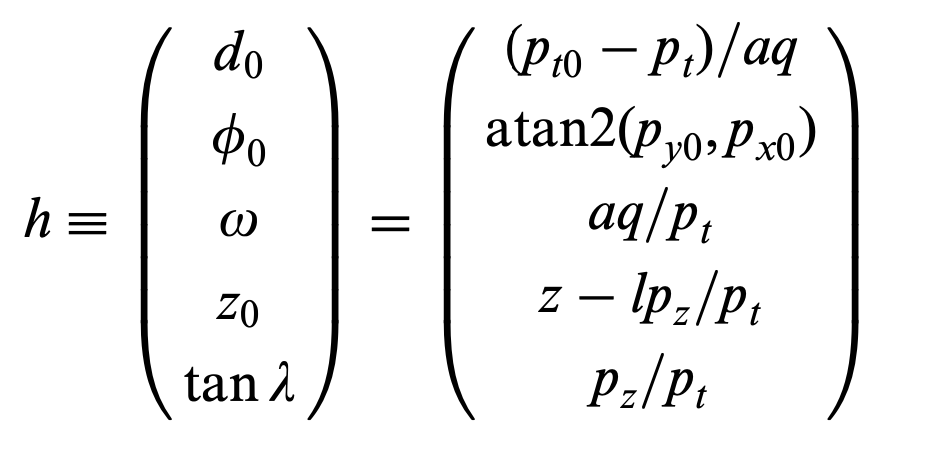 Photons
Tracks
In principle, q can be added to the photon parameter list and extracted from the fit. Since this parameter is not very interesting, it is preferable to eliminate it.
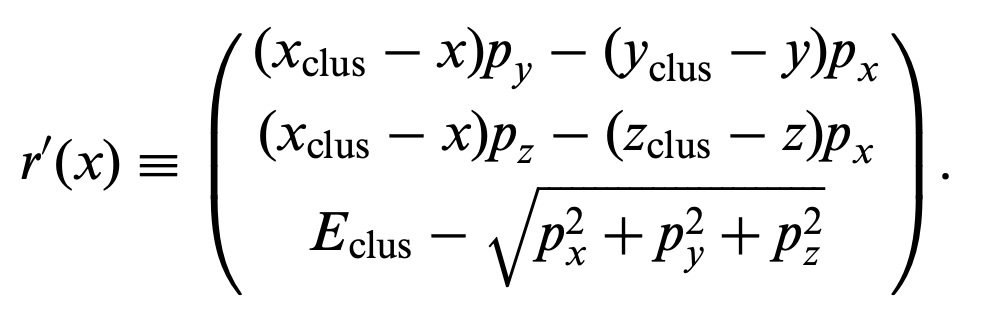 24
25
From  Ralf Kliemt @ PANDA
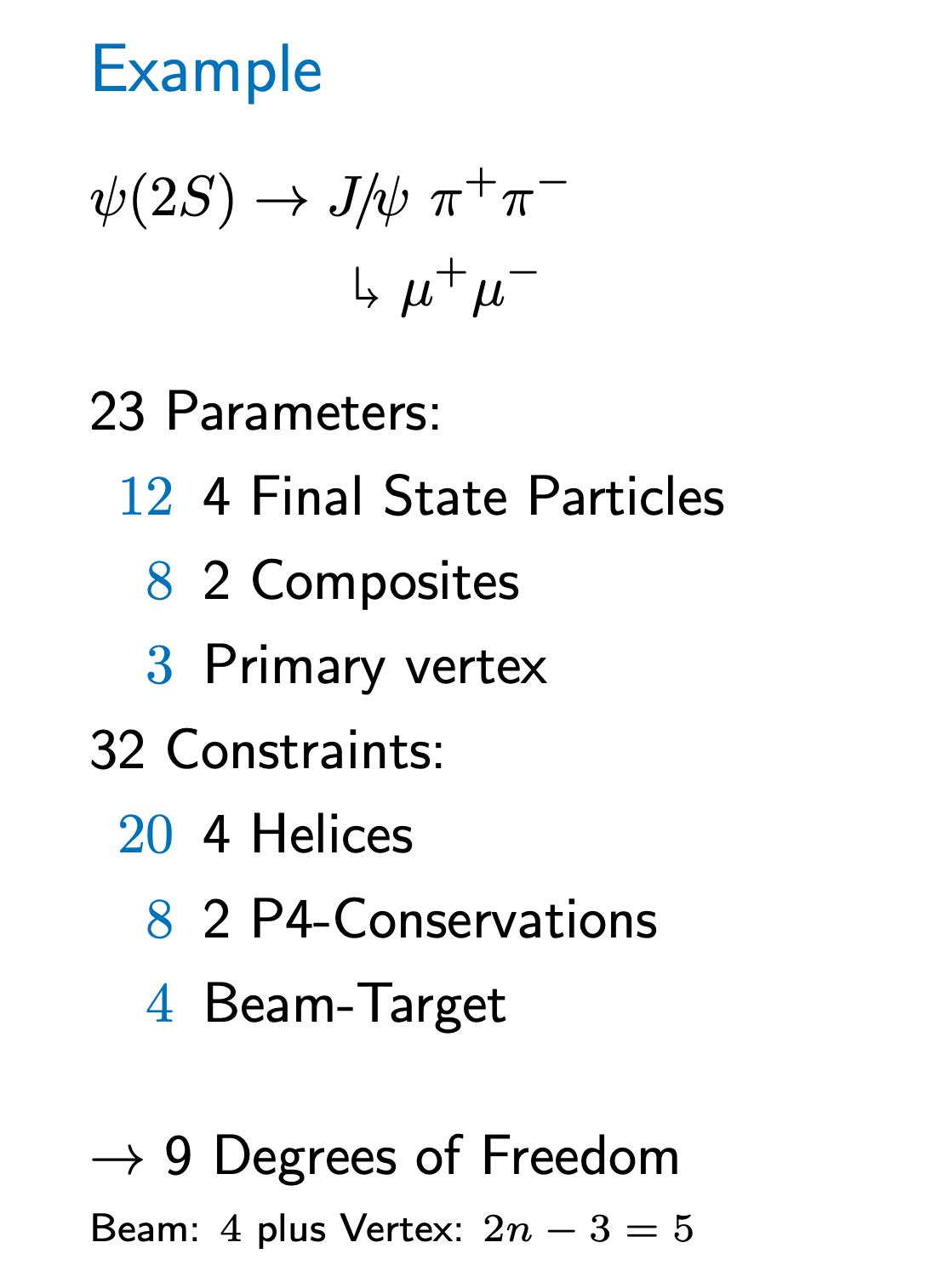 26
From  Ralf Kliemt @ PANDA
Eigen
Eigen is a C++ template library for linear algebra: matrices, vectors, numerical solvers, and related algorithms.
Figure from NIMA, 976, (2020)
Eigen doesn't have any dependencies other than the C++ standard library.
27
Existing Decay Tree Fitter
BaBar have a Tree Fitter, written by W. Hulsbergen.
LHCb, PANDA and Belle II have similar Tree Fitter.
Belle II code is shared (Github)
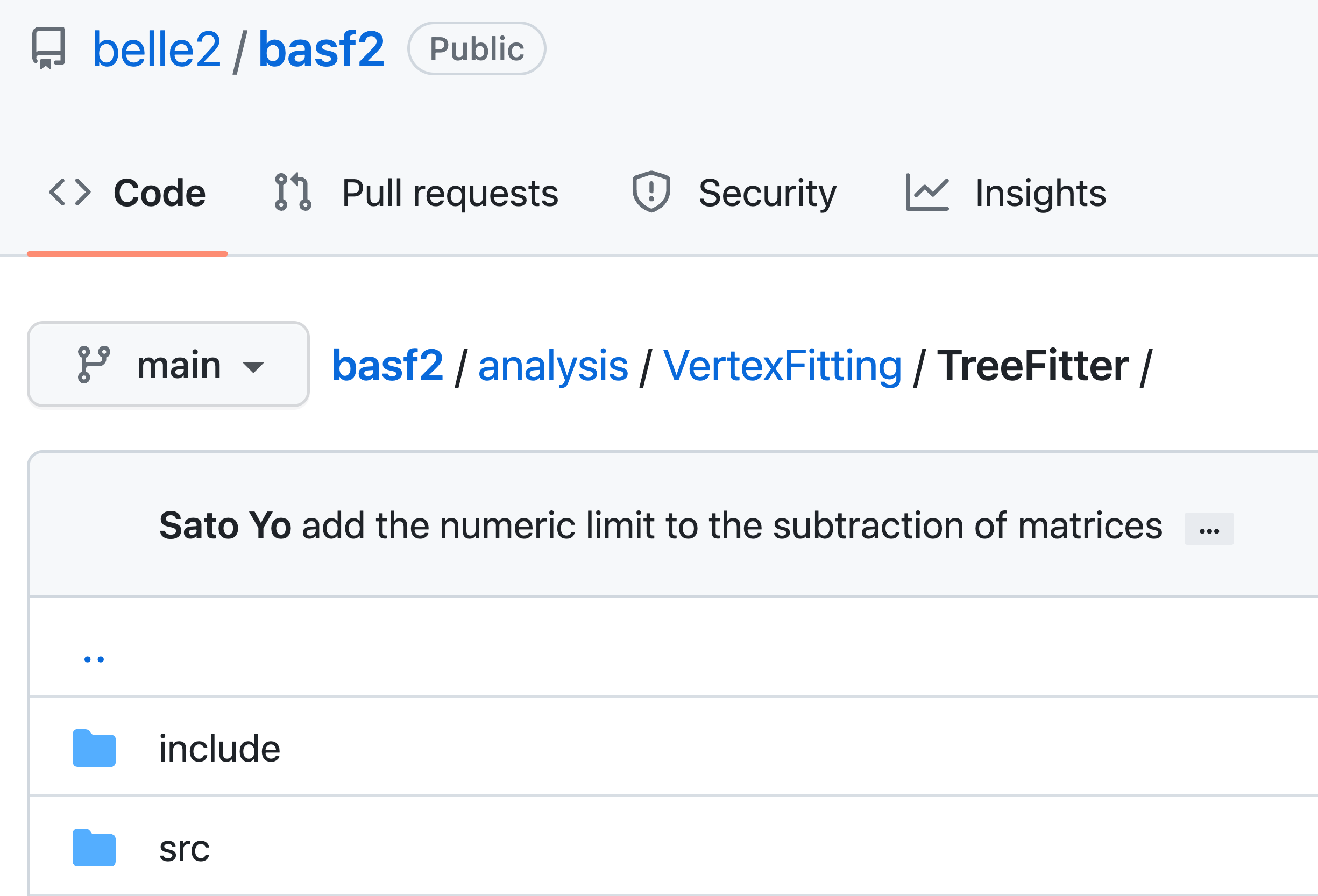 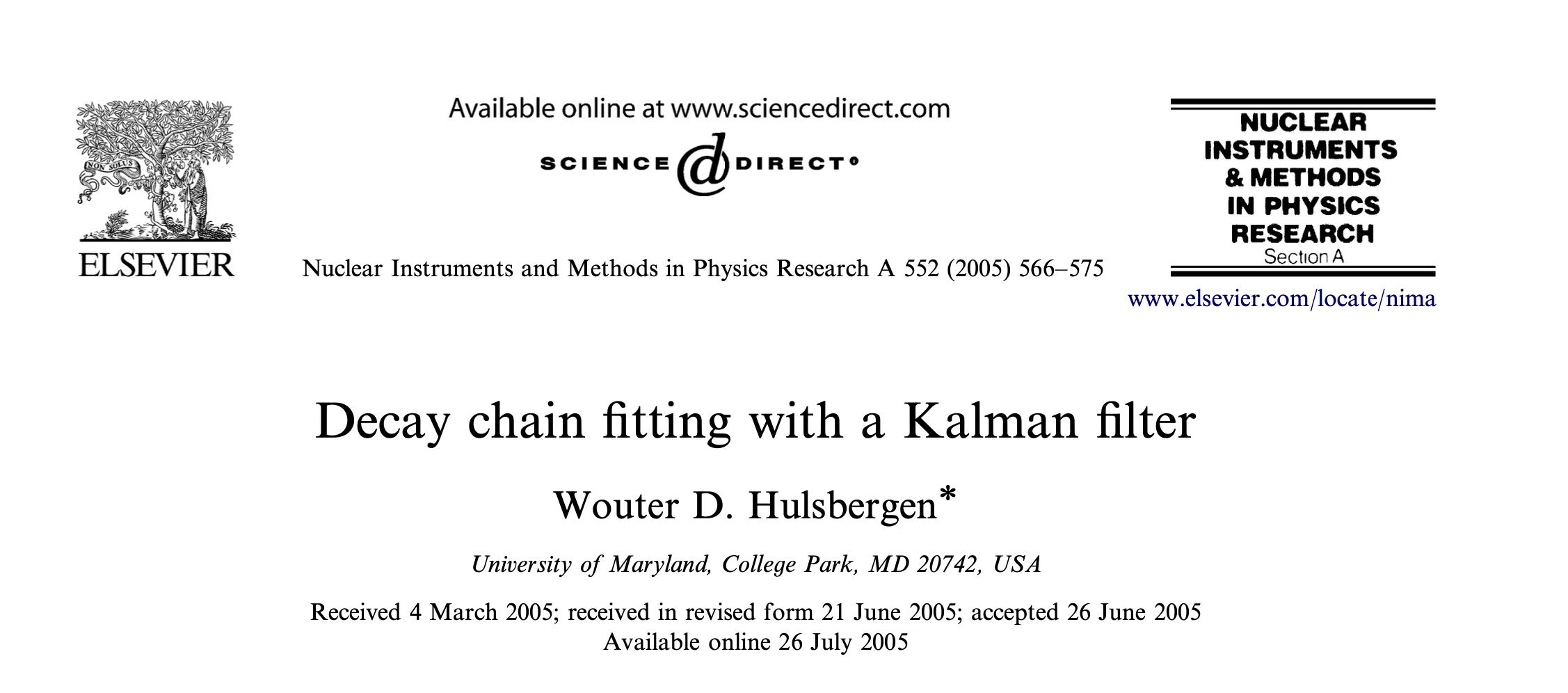 28
Future plans in STCF
29
Summary
Kalman filter method has been implemented in vertex fitting and kinematic fitting in BESIII and STCF software.

Leaf by Leaf fit method could deal with most of the vertex and kinematic problems.

Global fit is useful in cascade decay, especially long-life particles and missing particles.

Eigen and Kalman filter could save the Global fit costs, which will be used in STCF.
30